CSE 332:  Sorting II(quicksort)
Spring 2016
Sam Sudar
Undergrad at UW in Neurobiology
Switched to Computer Science for my PhD
In the ICTD group with Richard
Do some work with the Google Chrome for Emerging Markets team in Fremont
Work mostly on Android and the web now
2
Announcements
Midterm: Friday April 29
All too real
3
Sorting: The Big Picture
Simple
algorithms:
O(n2)
Fancier
algorithms:
O(n log n)
Comparison
lower bound:
(n log n)
Specialized
algorithms:
O(n)
Handling
huge data
sets
Insertion sort
Selection sort
…
Heap sort
Merge sort
Quick sort (avg)
…
Bucket sort
Radix sort
External
    sorting
4
Partition Exchange Sort
Better name for quicksort
Will help you remember how to do it
“Quicksort” is historical name
At the time it actually was quicker than most
Now it’s just a bad name
5
Overview
Interactive example: goo.gl/1eTDgG
Make ranges smaller and smaller
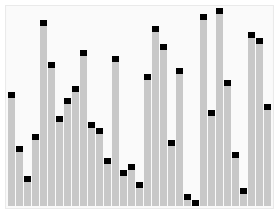 6
Quicksort
Quicksort uses a divide and conquer strategy, but does not require the O(N) extra space that MergeSort does.

Here’s the idea for sorting array S:
Pick an element v in S.  This is the pivot value.
Partition S-{v} into two disjoint subsets, S1 and S2 such that:
elements in S1 are all  v
elements in S2 are all  v
Return concatenation of QuickSort(S1), v, QuickSort(S2)

Recursion ends when Quicksort( ) receives an array of length 0 or 1.
7
The steps of Quicksort
S
select pivot value
81
31
57
43
13
75
92
0
26
65
S1
S2
partition S
0
31
75
43
65
13
81
92
26
57
QuickSort(S1) and
QuickSort(S2)
S1
S2
65
0
13
26
31
43
57
75
81
92
S
Presto!  S is sorted
0
13
26
31
43
57
65
75
81
92
8
[Weiss]
Quicksort Example
4
6
3
8
1
9
2
5
Divide
5
4  2   3   1
6   9   8
Divide
2
8
3  4
9
1
6
Divide
1 element
3
4
Conquer
3  4
Conquer
1   2   3   4		              6   8   9
Conquer
1   2   3   4   5   6   8   9
9
Pivot Picking and Partitioning
The tricky parts are:

Picking the pivot
Goal: pick a pivot value so that |S1| and |S2| are roughly equal in size.
Partitioning
Preferably in-place
Dealing with duplicates
10
Picking the Pivot
Choose median
Requires some sorting…which we’re trying to do!
Choose A[left]
Fast, biased, worst-case
Choose A[random], left < random < right
Unbiased, even splits, slow
Median of three, A[left], A[right], A[(left+right)/2]
standard, unbiased, and does a little sorting on the side.
11
Median of Three Pivot
0
1
2
3
4
5
6
7
8
9
8
1
4
9
6
3
5
2
7
0
medianOf3Pivot(…)
0
1
4
9
7
3
5
2
6
8
Choose the pivot as the median of three.

Place the pivot and the largest at the rightand the smallest at the left.
12
Quicksort Partitioning
Partition the array into left and right sub-arrays such that:
elements in left sub-array are  pivot
elements in right sub-array are  pivot
Can be done in-place with another “two pointer method”
Sounds like mergesort, but here we are partitioning, not sorting…
…and we can do it in-place.
13
Partioning In-place
i
j
0
1
4
9
7
3
5
2
6
8
j
i
0
1
4
9
7
3
5
2
6
8
j
i
0
1
4
9
7
3
5
2
6
8
j
i
0
1
4
2
7
3
5
9
6
8
Setup: i = start and j = end of un-partioned elements:
Advance i until element  pivot:
Advance j until element  pivot:
If j > i, then swap:
14
Partioning In-place
i
j
0
1
4
2
7
3
5
9
6
8
Advance i :
j
i
Advance j :
0
1
4
2
7
3
5
9
6
8
j
i
Swap :
0
1
4
2
5
3
7
9
6
8
j
i
Advance i :
0
1
4
2
5
3
7
9
6
8
j
i
0
1
4
2
5
3
7
9
6
8
Advance j :
j
i
i > j, swap
in pivot,
partition done!
0
1
4
2
5
3
6
9
7
8
15
pivot
S1  pivot
S2  pivot
Partition Pseudocode
Partition(A[], left, right) {
  v = A[right]; // Assumes pivot value currently at right
  i = left;     // Initialize left side, right side pointers
  j = right-1;

  // Do i++, j-- until they cross, swapping values as needed
  while (1) {
    while (A[i] < v) i++;
    while (A[j] > v) j--;
    if (i < j) {
      Swap(A[i], A[j]);
      i++; j--;
    }
    else // our pointers have crossed. Stop!
      break;
  }
  Swap(A[i], A[right]); // Swap pivot value into position
  return i;             // Return the final pivot position
}
Complexity for input size n?
16
[Speaker Notes: O(n), right? Just iterating over elements in the array.]
Quicksort Pseudocode
Putting the pieces together:
Quicksort(A[], left, right) {
  if (left < right) {
    medianOf3Pivot(A, left, right);
    pivotIndex = Partition(A, left+1, right-1);

    Quicksort(A, left, pivotIndex – 1);
    Quicksort(A, pivotIndex + 1, right);
  }
}
17
QuickSort:Best case complexity
T(n) = 2T(n/2) + n
…
T(n) = O(n log n)
Quicksort(A[], left, right) {
  if (left < right) {
    medianOf3Pivot(A, left, right);
    pivotIndex = Partition(A, left+1, right-1);

    Quicksort(A, left, pivotIndex – 1);
    Quicksort(A, pivotIndex + 1, right);
  }
}
Same as Mergesort
Partition perfectly each time (equal halves at each step)
Therefore log(n) nested calls before reaching base case
Each partition step is O(n) scanning and swapping
Therefore O(n log n)
What is best case?  Always chooses a pivot that splits array in half at each step
18
QuickSort:Worst case complexity
T(1) = 1T(n) = n + T(n-1)
T(n) = n + (n-1) + T(n-2)T(n) = n + (n-1) + (n-2)+ T(n-3)T(n) = 1 + 2+ 3+…+N
…
T(n) = O(n2)
Choose terrible partitions: arrays size 0 and n-1 at each step
Pivot smallest or largest element at each step
Each recursive call has size one less than previous step
n – 1 nested calls before list of size 1
Each partition scans order n elements
The ith call does O(n – i) work
n calls of O(n – i) is n^2
Always chooses WORST pivot – so that one array is empty at each step
19
QuickSort:Average case complexity
Turns out to be O(n log n).

This is the complexity everyone always gives for 
partition exchange sort / quick sort.

See Section 7.7.5 for an idea of the proof.
Don’t need to know proof details for this course.
20
Many Duplicates?
An important case to consider is when an array
has many duplicates.
0
1
2
3
4
5
6
7
8
9
8
6
6
6
6
6
6
6
6
0
medianOf3Pivot(…)
0
6
6
6
6
6
6
6
6
8
21
Partitioning with Duplicates
i
j
0
6
6
6
6
6
6
6
6
8
Setup: i = start and j = end of un-partioned elements:
Advance i until element  pivot:
j
i
0
6
6
6
6
6
6
6
6
8
Advance j until element  pivot:
j
i
0
6
6
6
6
6
6
6
6
8
If j > i, then swap:
j
i
0
6
6
6
6
6
6
6
6
8
22
Partitioning with Duplicates
j
i
Advance i,j:
0
6
6
6
6
6
6
6
6
8
j
i
Swap:
0
6
6
6
6
6
6
6
6
8
j
i
Advance i,j:
0
6
6
6
6
6
6
6
6
8
j
i
Swap:
0
6
6
6
6
6
6
6
6
8
j
i
Advance i,j:
0
6
6
6
6
6
6
6
6
8
j
i
Finish:
0
6
6
6
6
6
6
6
6
8
23
Partitioning with Duplicates:Take Two
i
j
0
6
6
6
6
6
6
6
6
8
Start i = start and j = end of un-partioned elements:
Advance i until element > pivot (and in bounds):
j
i
0
6
6
6
6
6
6
6
6
8
Advance j until element < pivot (and in bounds):
j
i
0
6
6
6
6
6
6
6
6
8
j
i
Finish:
0
6
6
6
6
6
6
6
6
8
24
Is this better?
Partitioning with Duplicates: Upshot
It’s better to stop advancing pointers when elements are equal to pivot, and then just do swaps.
Complexity of quicksort on an array of identical values?
Can we do better?
What we should be doing, if we want better performance when there are lots of duplicated values, is swapping more agressively. In other words, whenever we have an element equal to the pivot or belonging on the other side, we swap it. Yeah, we're deliberately swapping when we don't have to. This idea is from R.M.Sedgewick, and I'm glad he wrote it in to Donald Knuth! It's counterintuitive! It turns out that the extra swaps are less important than the fact that swapping aggressively keeps the left and right subpartitions about the same size whenever most of the values we find are the same as the pivot.  goo.gl/tF6Gdv  (not Rick Astley, I promise)
25
Important Tweak
Insertion sort is actually better than quicksort on 
small arrays.  Thus, a better version of quicksort:
Quicksort(A[], left, right) {
  if (right – left ≥ CUTOFF) {
    medianOf3Pivot(A, left, right);
    pivotIndex = Partition(A, left+1, right-1);

    Quicksort(A, left, pivotIndex – 1);
    Quicksort(A, pivotIndex + 1, right);

  } else {
    InsertionSort(A, left, right);
  }
}
Black magic!!!
CUTOFF = 16 is reasonable.
26
[Speaker Notes: Knuth gave 9, the internet gives various results. Lectures like this keep these weird numbers around. The important thing to know is just that you can do this.]
Properties of Quicksort
O(N2) worst case performance, but 
    O(N log N) average case performance.
Pure quicksort not good for small arrays.
No iterative version (without using a stack).
“In-place,” but uses auxiliary storage because of recursive calls.
Stable?
Used by Java for sorting arrays of primitive types.
27
All you’ll ever need to know about sorting
Unix: sort file.txt
Java: import Arrays; Arrays.sort(arr);
Python: sorted([5, 4, 3, 2,1])
C++: #include <algorithm> std::sort(arr, arr+ size)
JS: Array.prototype.sort()
Spanish: ordenar
28
http://www.sorting-algorithms.com/quick-sort
29